CAMAIEU
Clothing
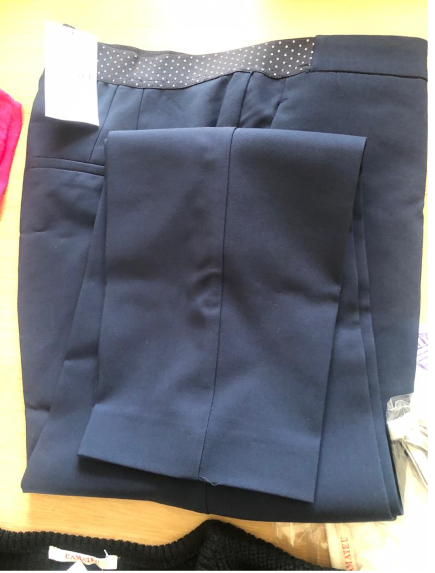 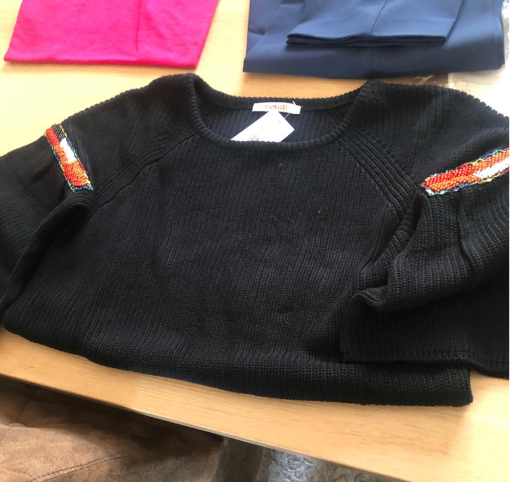 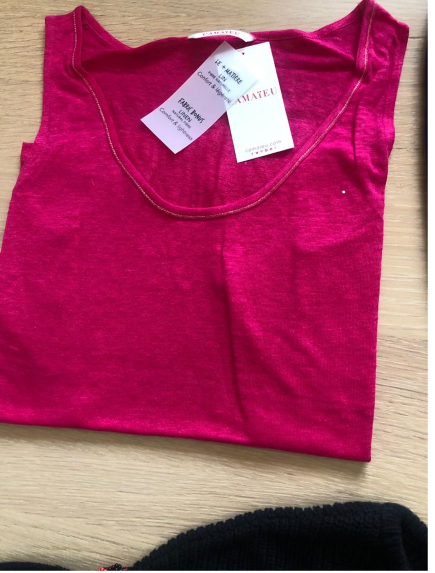 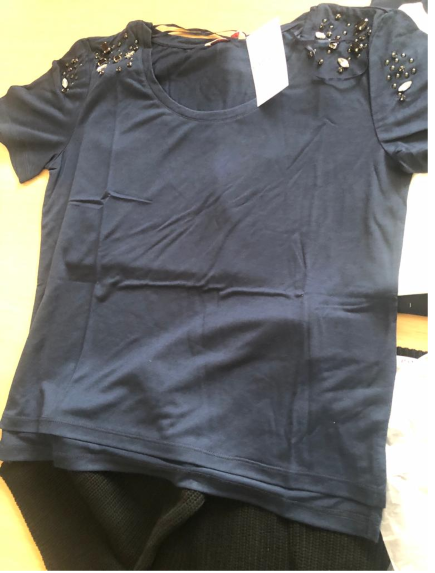 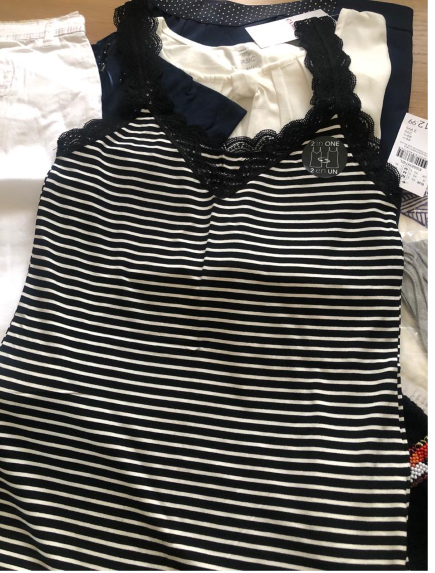 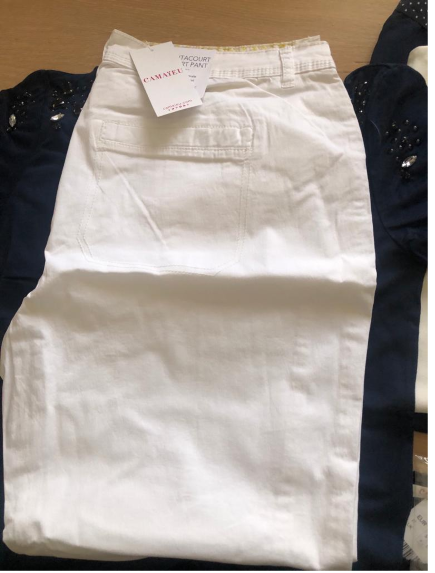 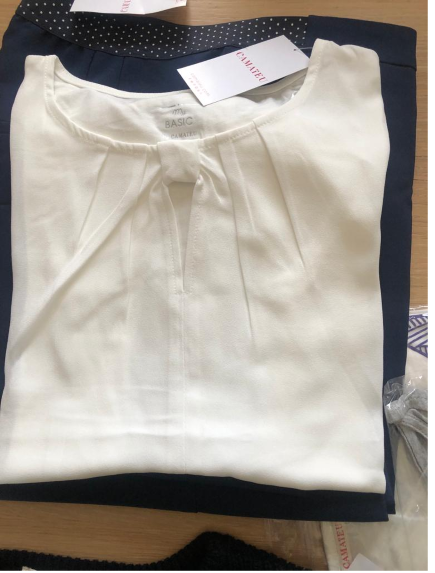 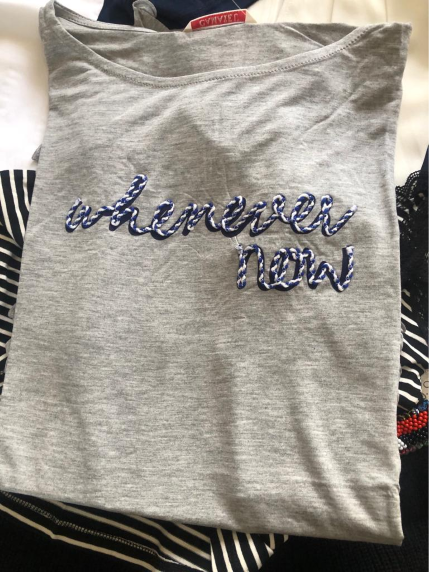 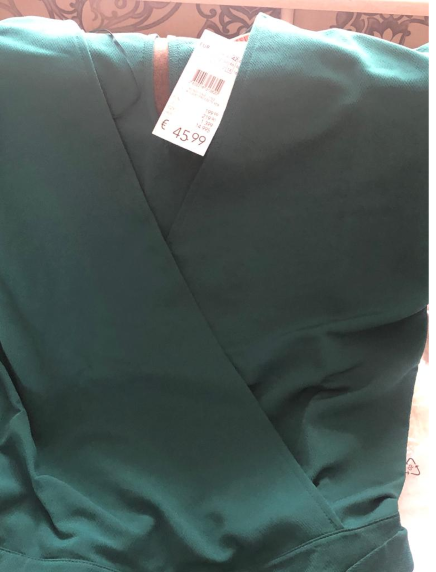 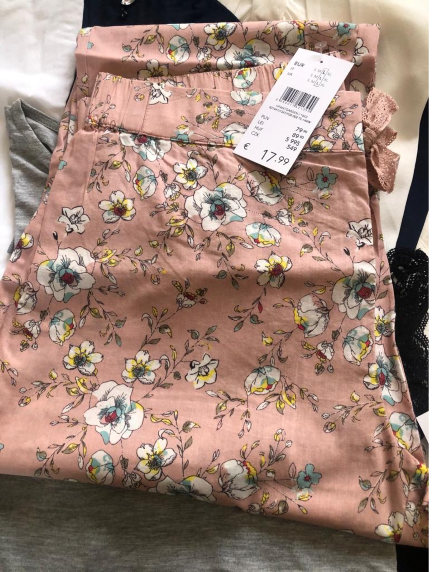 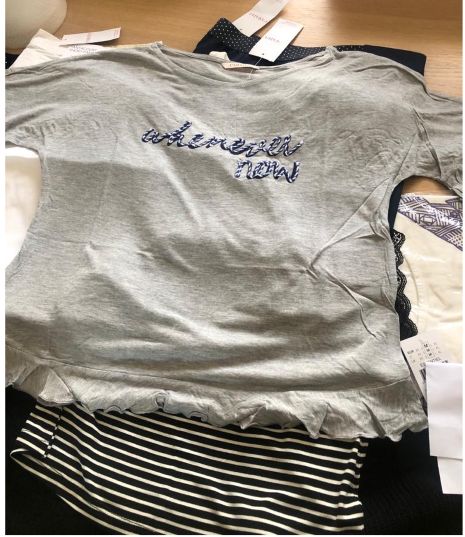 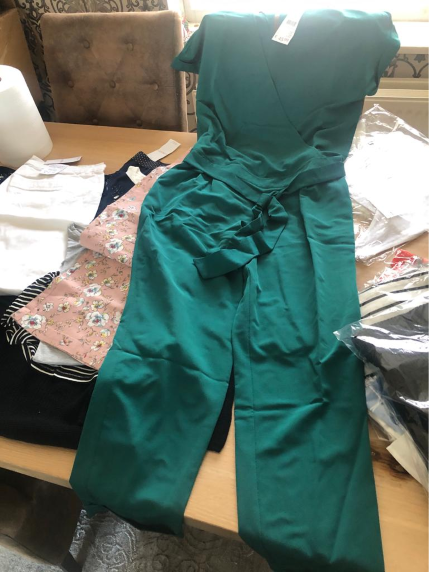 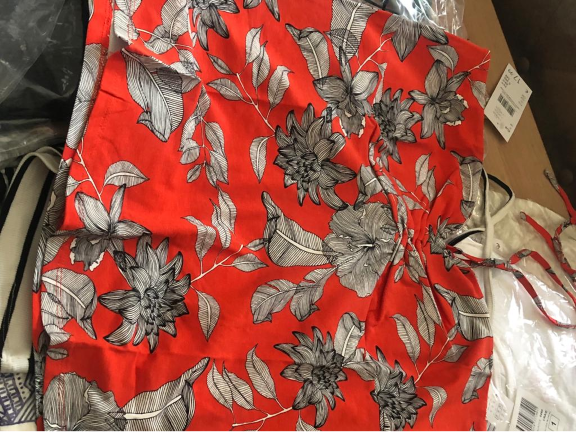 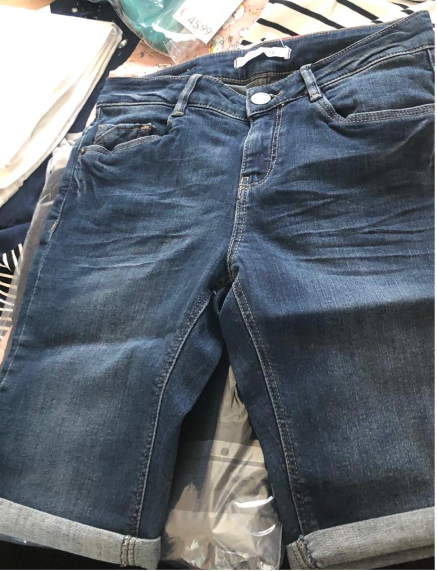 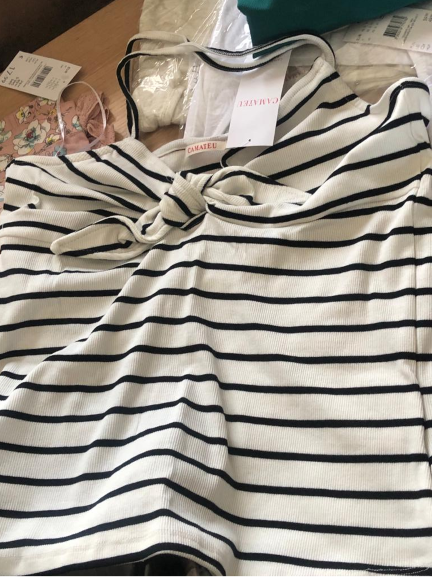 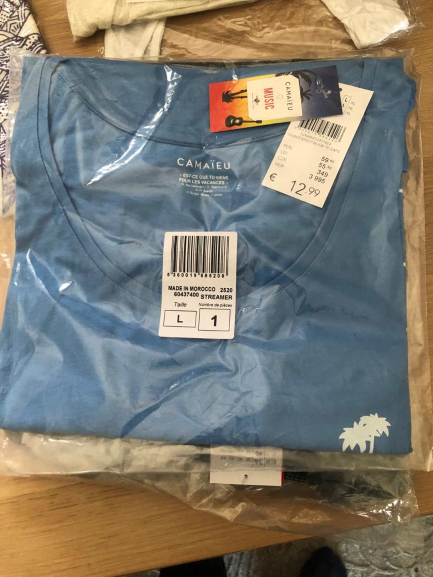 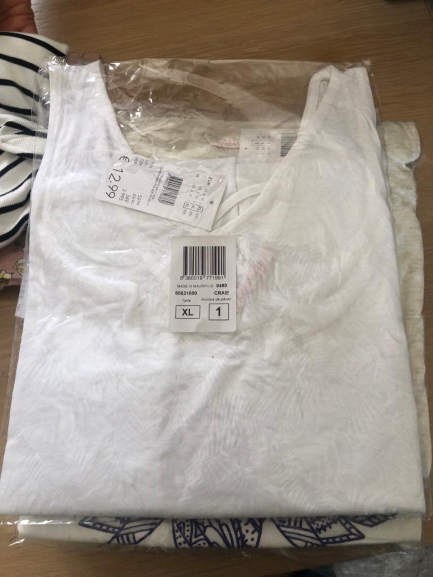 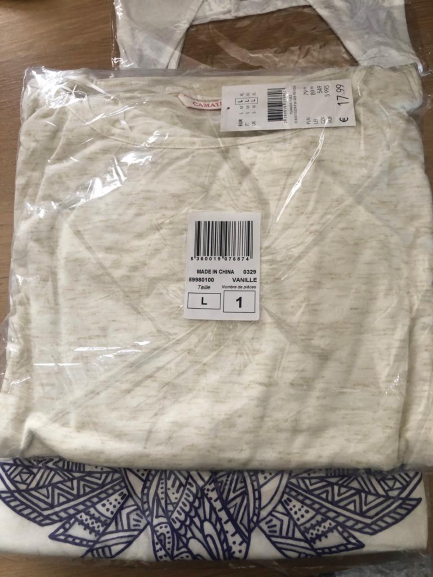 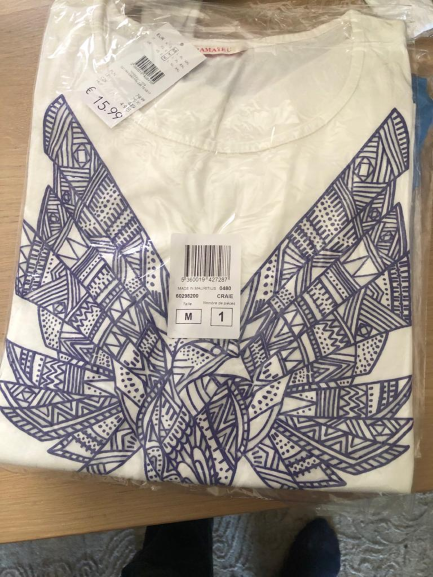